How a behavioral analysis of your last survey can help inform priorities for your next one
17th Transportation Planning Applications Conference
Session D4

Stacey Bricka and Becky Knudson
Overview
2
Project Background
Oregon Household Activity Survey (OHAS)
Joint effort for ODOT and five MPO partners
Designed in 2008
Data collection 2009-2011
	(N=17,971 HH surveyed)
“Core” survey design resulted in common database across all surveys
3
Project Background
OHAS deliverable:  individual final report for each region
Documented methods, response rates, completeness of data
Same content across all regions (one report template)
Written for technical audience
Partners starting to plan for 2020-ish survey effort
Seeking funding
Identifying sample/data needs
This project:  statewide report for non-technical audience
4
Report Goals
Structure
Report to tell a story (who, what, where, when and how of travel)
Ground rules
Audience = policy-makers and non-technical stakeholders
Technical documentation = replicability and QC
Investigate outliers = sample size and processing/QC issues
Content priority:  answer key questions and explore common myths from policy perspective
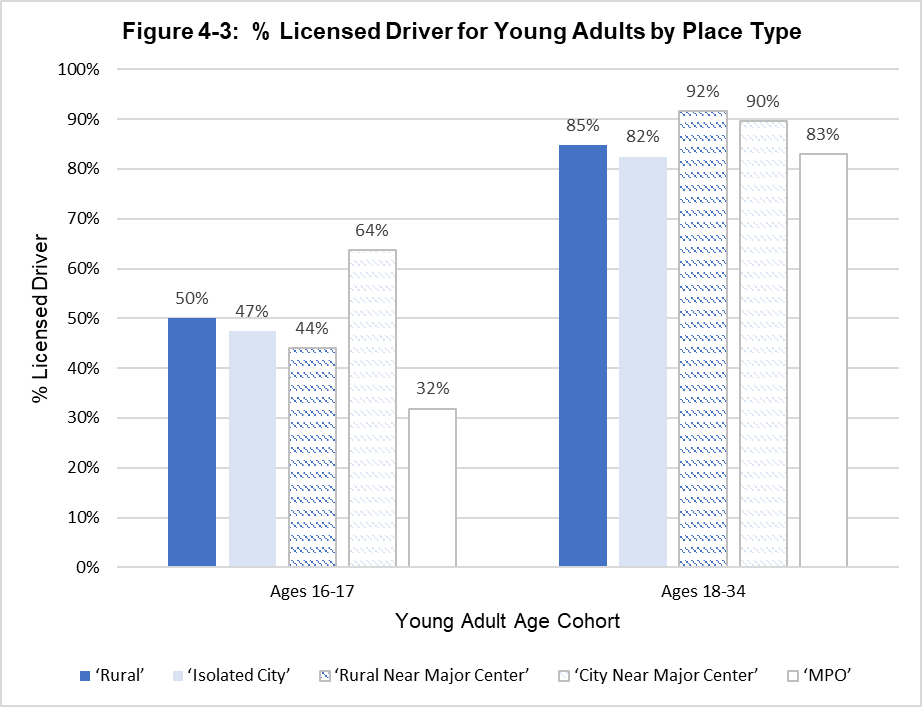 5
oversight committee
Design “Flags” IDENTIFIED
7
Design “Flags” (CONT’D)
Demographics:  Workers
White vs. blue collar
Shift workers, service industry
Non-standard employees
Geography
Place type
Behavior
Non-auto travel
Inter-regional travel
Emerging trends
Policy questions
8
RECOMMENDATION – interaction effects
Recommendations – Design “Flags”
10
Thank you!
CONTACT US:  
Stacey Bricka   sgbricka@gmail.com 
Becky Knudson   Rebecca.a.knudson@dot.or.state.us
11